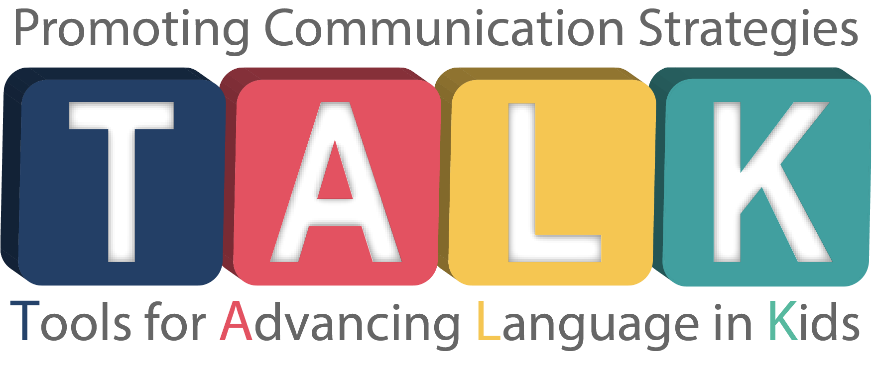 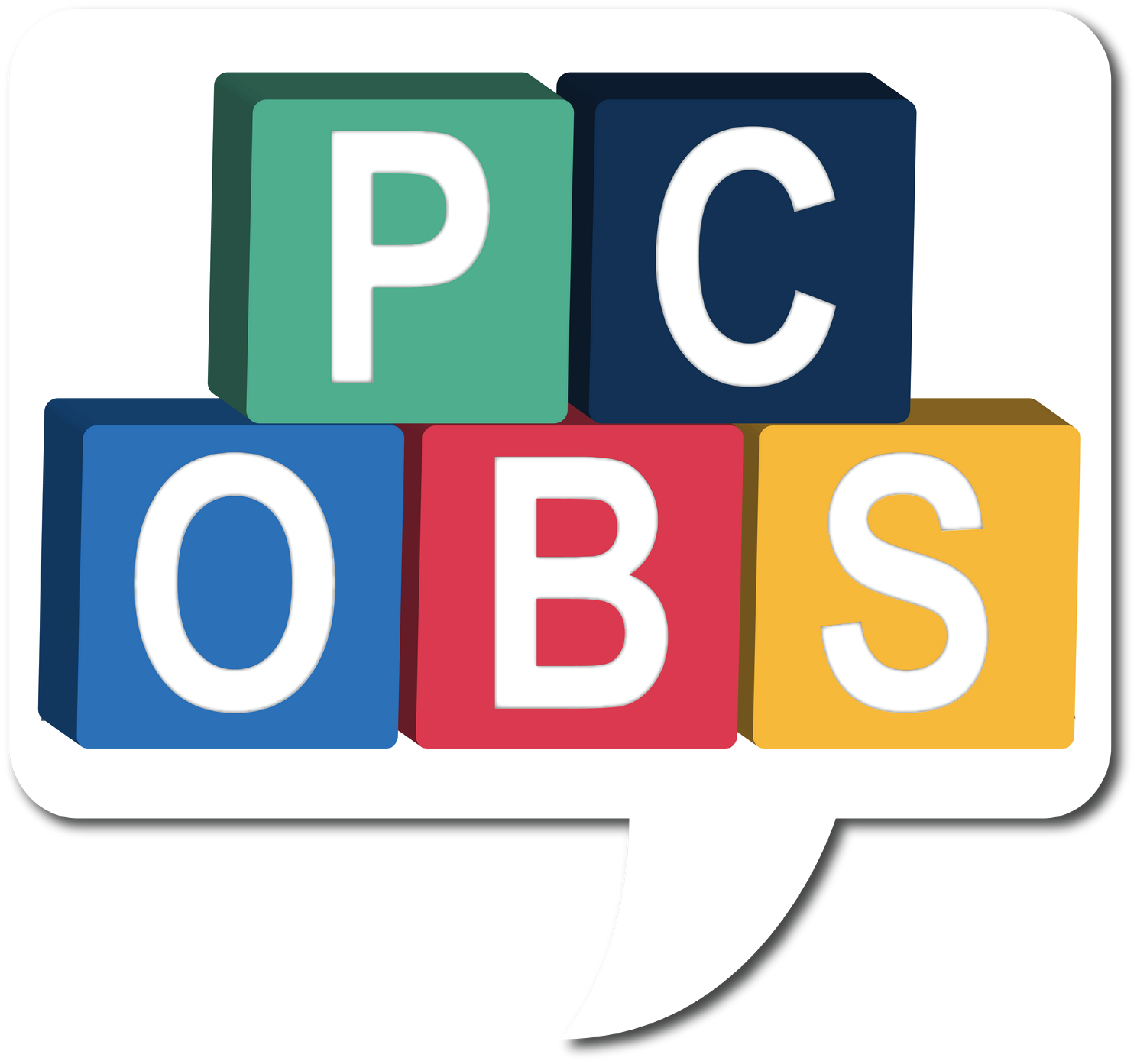 PC-Obs Certification Procedure
1. Review the PC-Obs Manual and become familiar with PC TALK Strategies
2. Attend PC-Obs Training
3. Using the PC-Obs app, practice coding with Videos 1-3
4. Code Videos 4, 5, 6, 7 for certification
5. Screenshot the Summary page (do not Post Data)
6. Enter your scores on Excel PC-Obs Certification Calculator 	in the “Enter Totals Here”
7. Click “Reliability Results” tab in Excel to see your scores
8. Continue coding until you’ve received a score of 85% or 	higher on 3 videos (from videos 4, 5, 6, 7)
9. After becoming certified, we recommend practicing 	coding with other certified coders in your organization to 	confirm site reliability.
http://talk.ku.edu/pcobs/